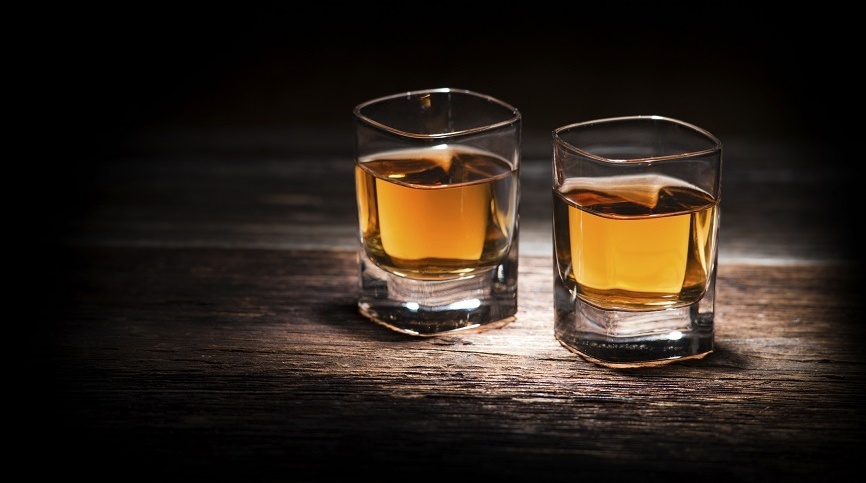 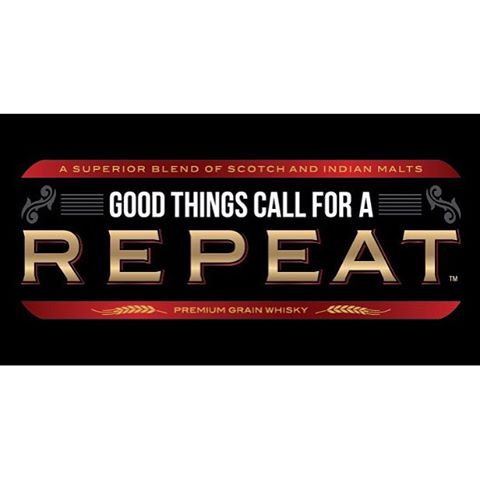 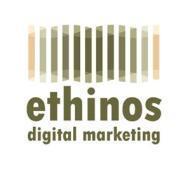 DIGITAL MARKETING PROPOSAL
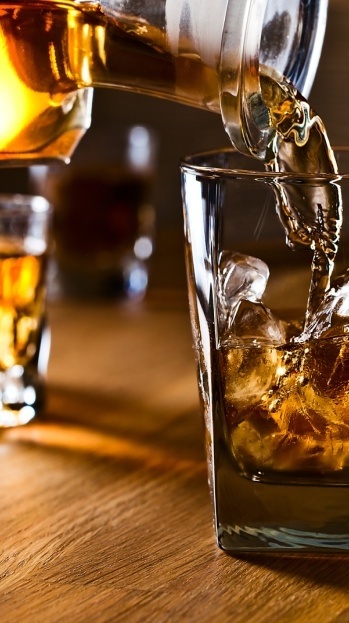 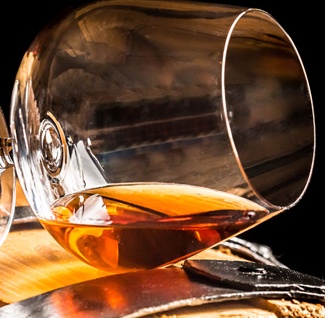 Approach& Strategy
Content Marketing
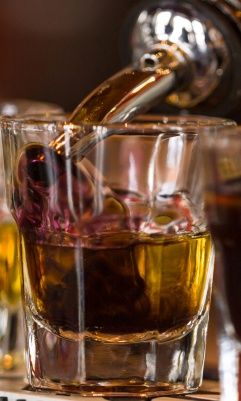 SEO, SEM & ORM
Introduction
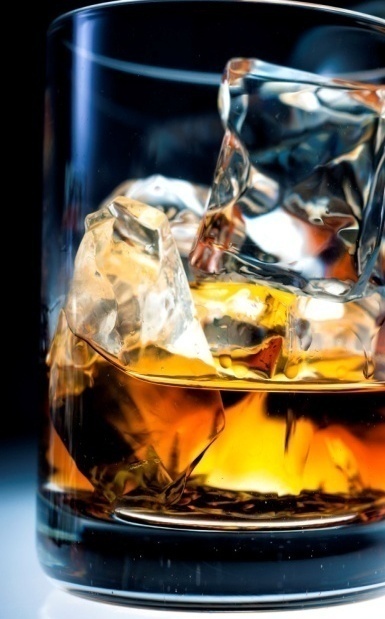 Social Media
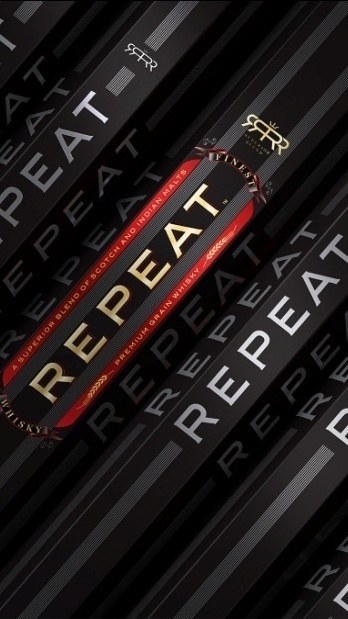 Ideas Of Engagement
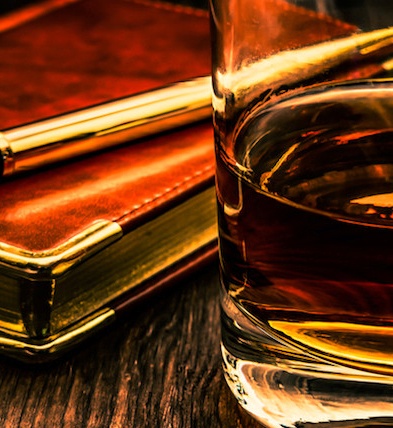 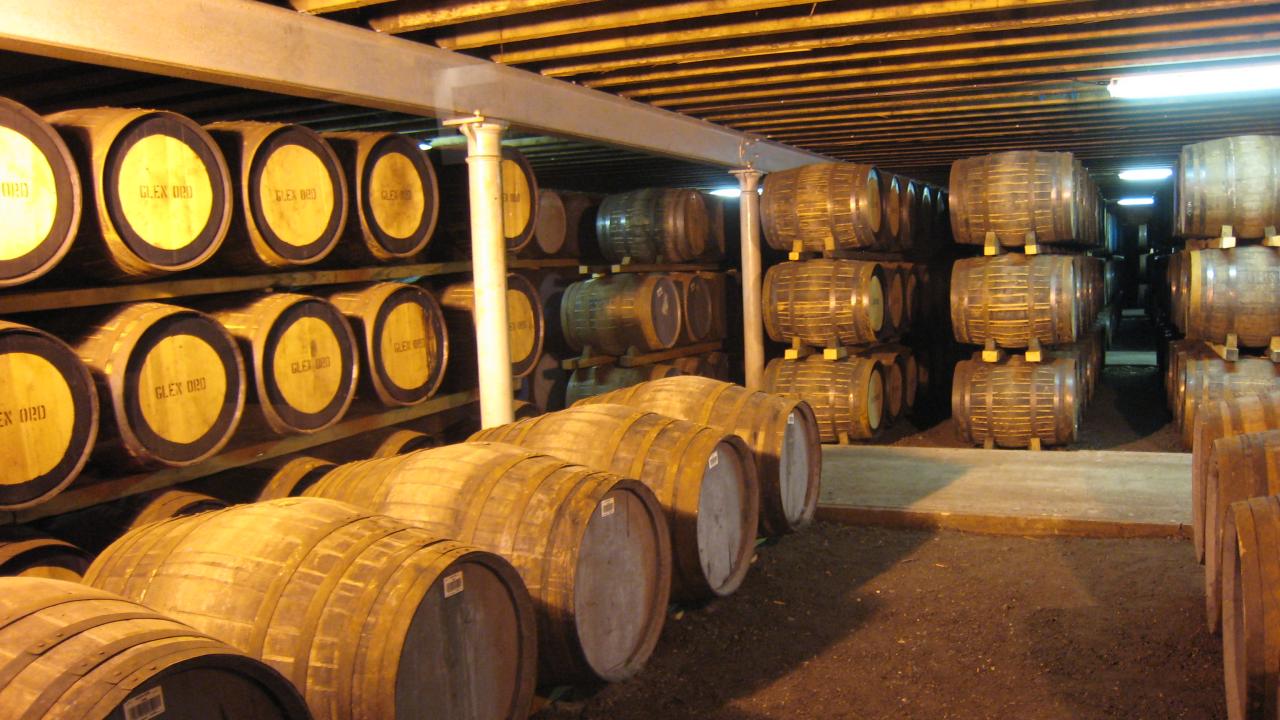 INTRODUCTION
An Award Winning Agency
2016
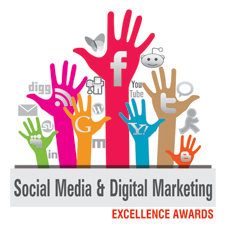 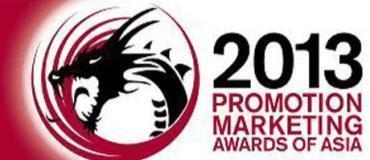 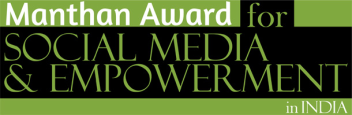 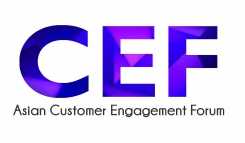 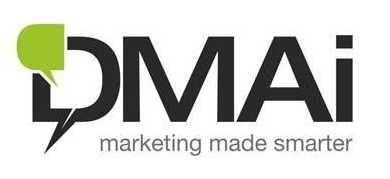 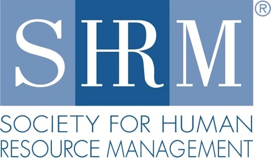 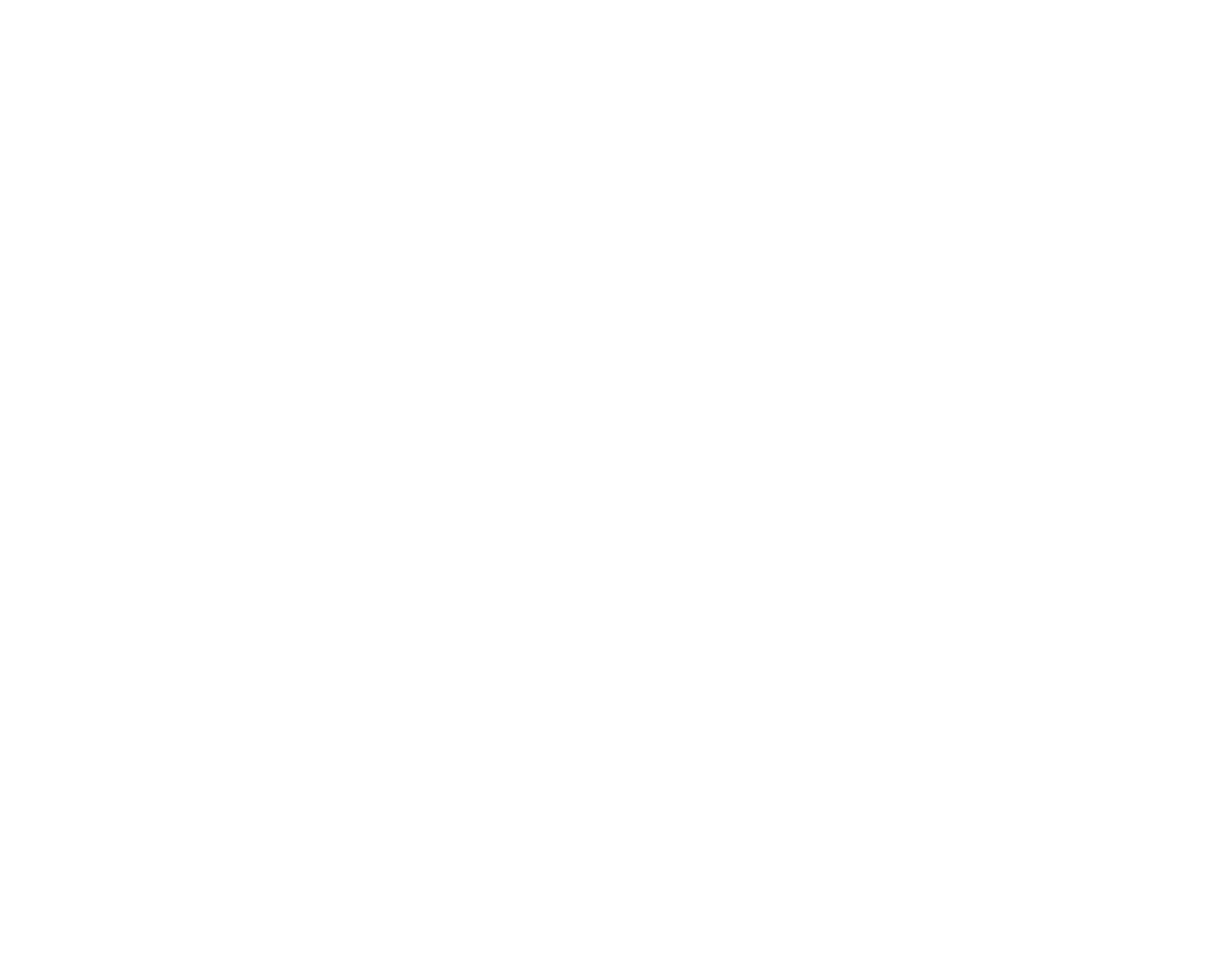 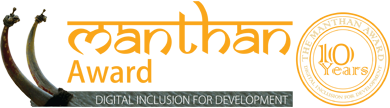 DMAi Echo Awards India 2014 - Gold
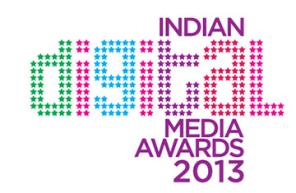 DMAi Echo Awards India 2014 - Silver
DMAi Echo Awards India 2013 - Silver
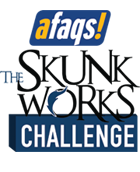 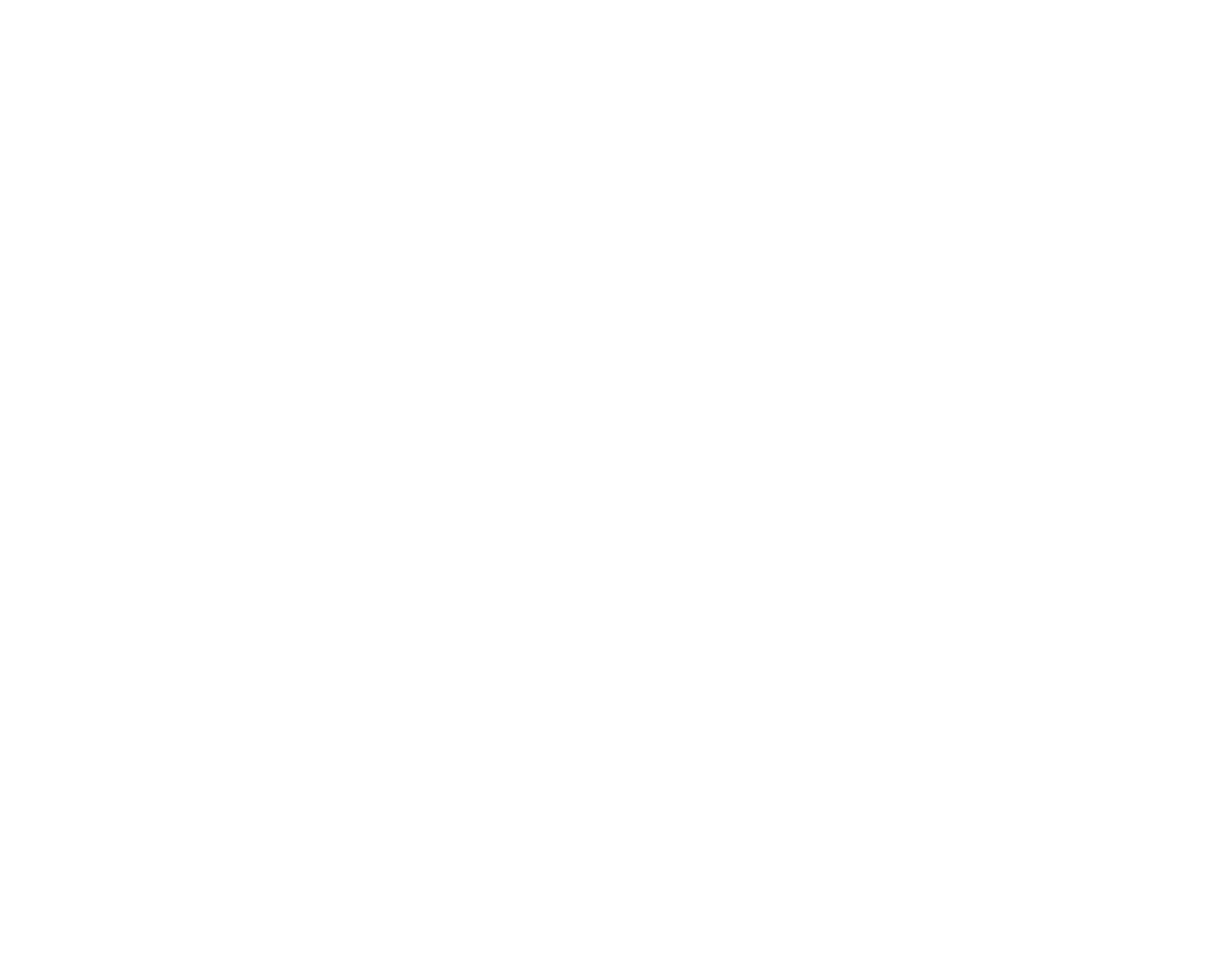 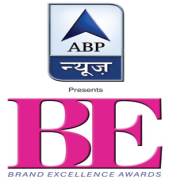 DMAi Echo Awards International 2013
2015
Why Ethinos?
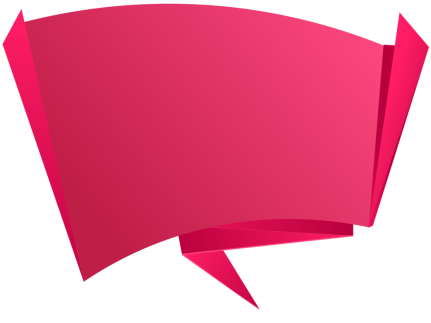 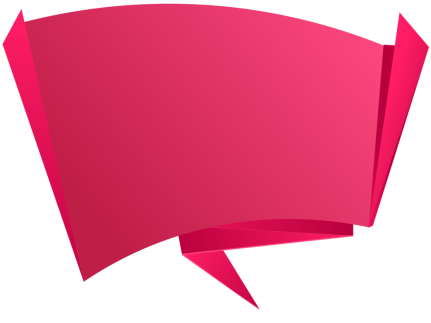 Achievers from diverse backgrounds
Young & enthusiastic team
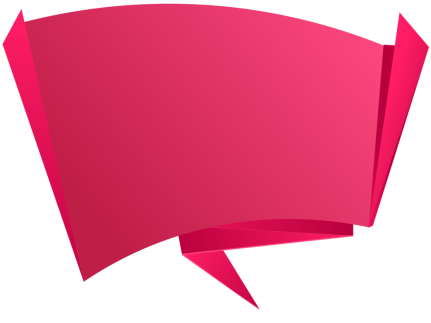 Technology Portfolio
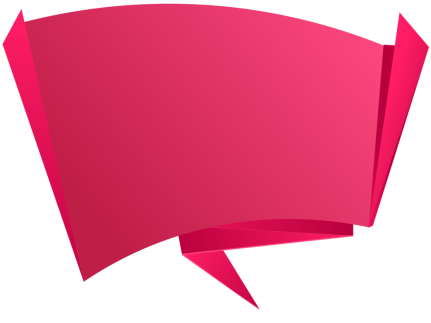 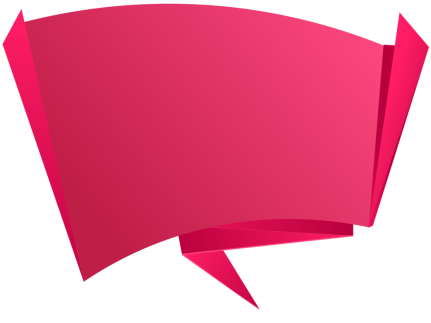 Right from Guitarist, Drummer, Singer, Footballers to Engineers & MBAs
We shape ideas to yield results
Our Services
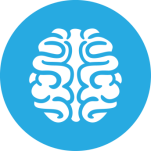 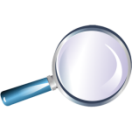 Strategy and Media Planning
Search and ORM
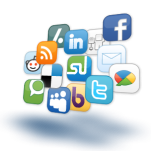 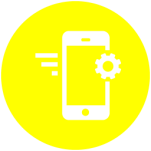 Social Media
Mobile and emerging media
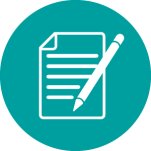 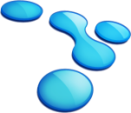 Branding and design
Content  services
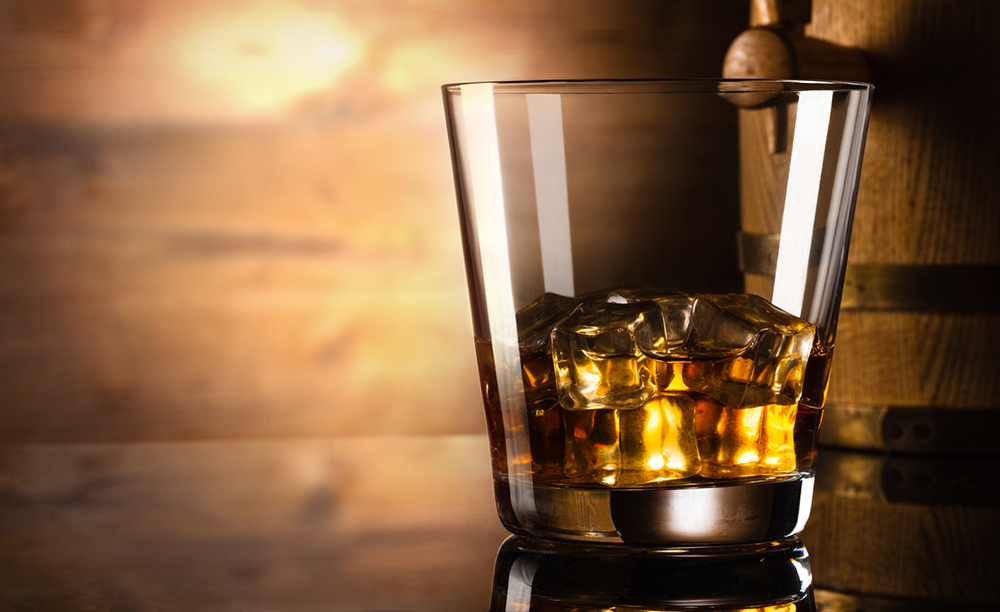 APPROACH
Objectives
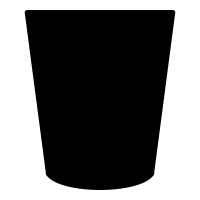 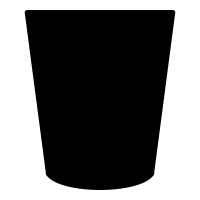 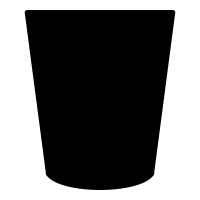 Increasing the customer base & communicating to a larger group of audience on digital space
Build an effective social media communication for our brand
Create awareness about the brand amongst our target audience
Ethinos Adapt Model
Target Audience Persona
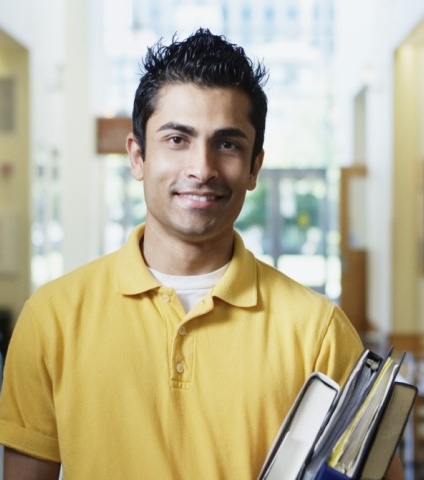 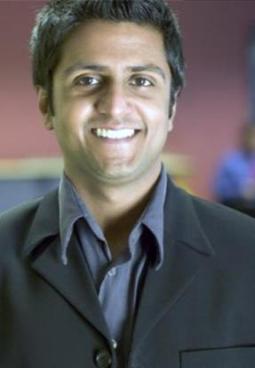 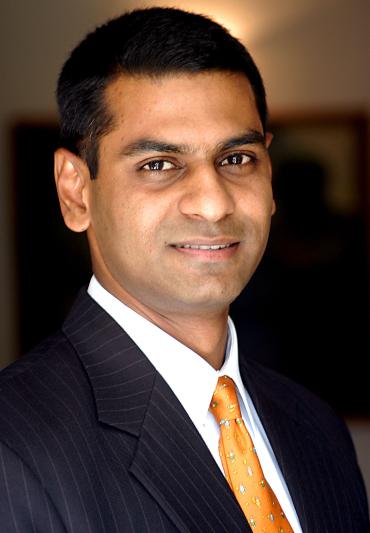 Sudhir Iyer
Age - 25
IIT Bombay final year student
Works at an MNC as a Sr. HR & Admin 
Active on social media platforms
Loves discounts and chilling with his buds on weekends
Anoop Singh 
Age - 32
Diploma in Operations from Sp Jain College
With an experience of around 12 yrs  works with Indiabulls finance as a Marketing and purchase head and highly mobile savvy and likes partying
Rakesh Agarwal 
Age - 28
MBA in HR from Welingkars
Works at YES Bank head office as a Sr. Marketing Manager
Heavy usage of mobile to access the internet 
Organizes and attends corporate parties quite often
Platforms (Scope of Activities)
Social Media Management for organic growth and brand awareness, as well as advertising to reach a greater audience
SEM for searches that target all the four types of audience and  the primary geographies
Search Engine Marketing
Display and Banner Advertising
Remarketing
Social
 Media
Email
 Marketing
Search Engine Optimization
Display/banner ads on websites related to entertainment, lifestyle, gaming, technology, etc
Email marketing to drive registrations and subscriptions
Tata Genuine parts  website should rank for keywords related to the services they provide
Remarketing to ensure that the ads remain top of mind and increase the probability of conversion
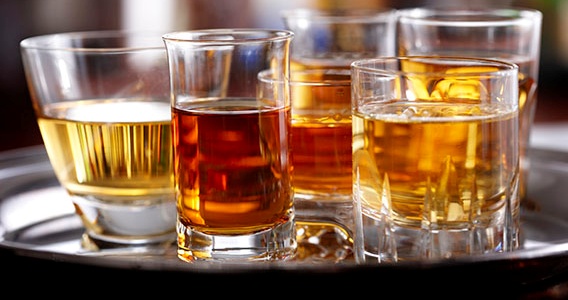 COMPETITIVE ANALYSIS
Blenders Pride Social Media
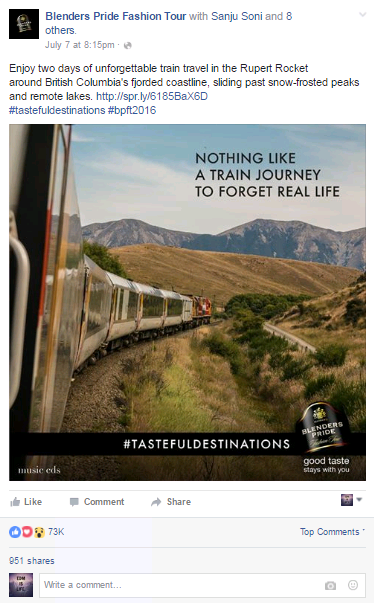 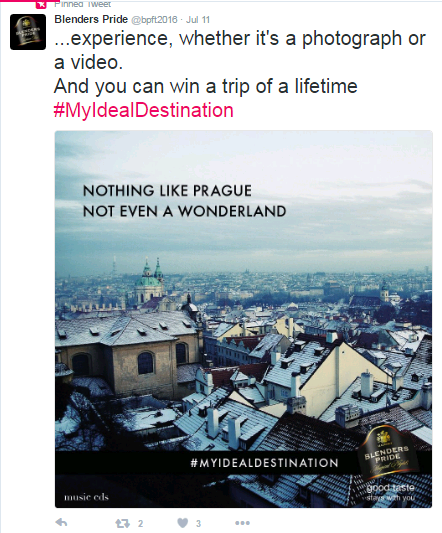 Campaign name - #Tasefuldestinations 
Concept – Send us your tasteful travel destination photo or video and win a trip to Prague
Sentiment – Classy, Travel, leisure, relaxing and chilling
Likes – 73K,  Shares – 951 and Comments 100+
Plaform – Twitter 
Hashtag - #MyIdealDestination 
Concept – same as #TastefulDestinations
RT – 3 Favs - 3
Antiquity Blue’s Social Media
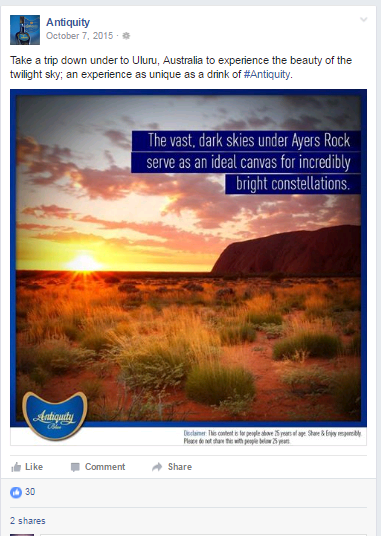 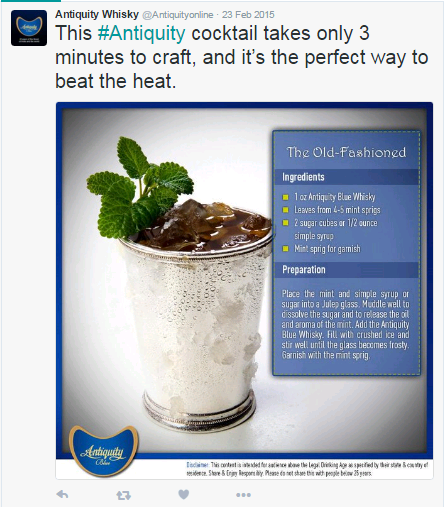 This page is not active anymore 

But their content was similar to what Blenders pride is doing currently 

Rationale – Our competitors have taken the route of destinations to travel to and the whiskey to enjoy at those places
On twitter they shared a cocktail recipe using their product as an ingredient but it has no engagement
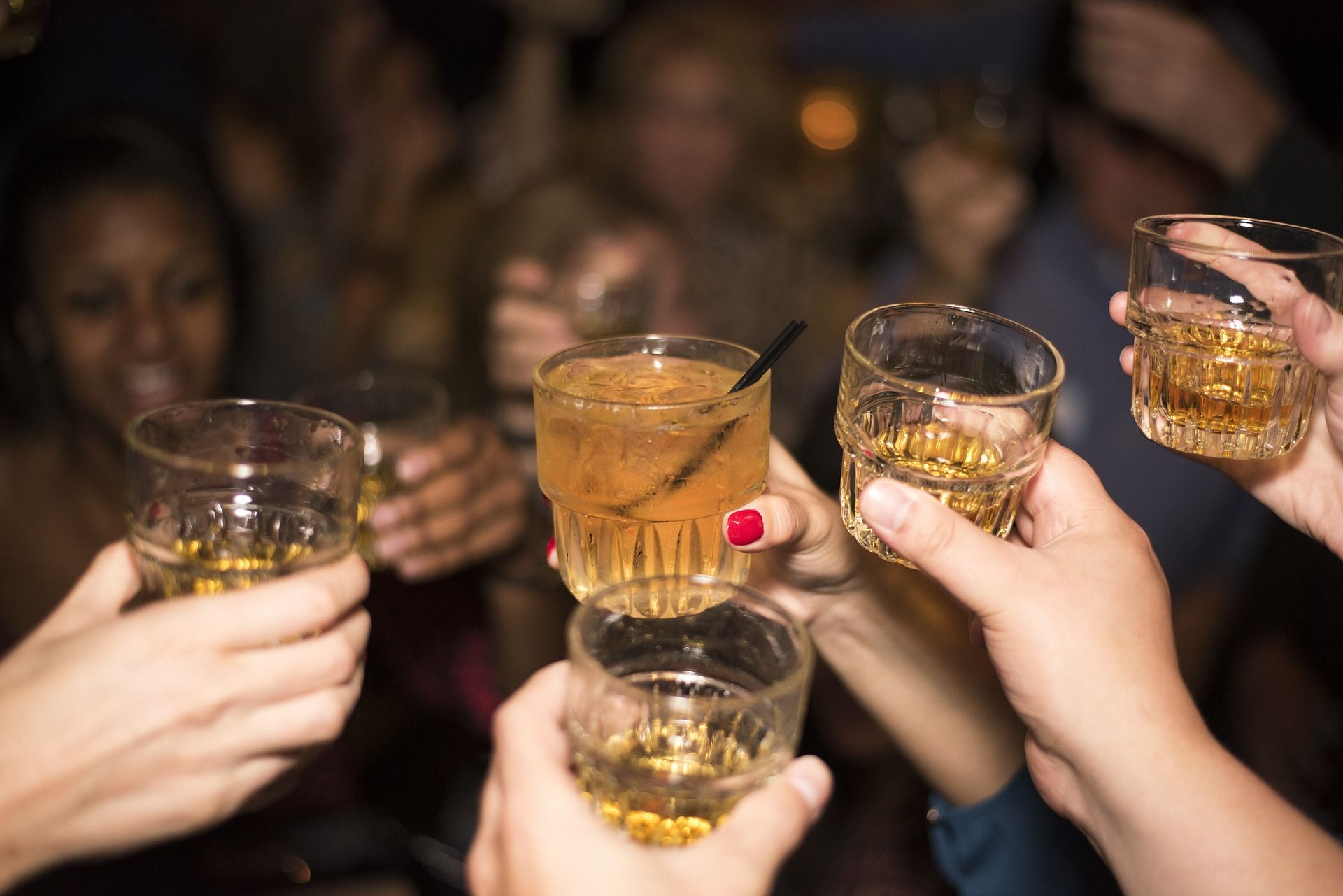 SOCIAL MEDIA
Social Media Game Plan
4
6
1
Content
 Interesting content baskets
 Sharable content
 Providing Value
 Giving out information
 Being useful
Expand
 Utilizing multiple social media platforms more efficiently
 Using specific features of different social media platforms to reach out to more & more audience 
 Optimum utilization of integrated social media platforms
Trends
 Keeping finger on the pulse of the trends	
 Keeping our eyes open
 Making most of any opportunity that comes up
2
7
Branding
 Templatizing brand related posts 
 Adding brand elements to crafted posts 
 Consistency with logo, colors, fonts & graphics
Engage
 Generate conversations
 Stay involved in the conversations
Social Media Approach
8
3
Monitor
 keeping overall strategy in line with the overall objectives
 Monitoring all the activities on all the social platforms.
Keeping track of posts high level + detailed, Long term + daily
5
Tactic
 Efficient mix of different content pieces
 Posting regularly
 Posting strategically
Interactive
 Being fun
 Being useful
 Being interesting
Social Media Platforms
Primary Platforms
Secondary Platforms
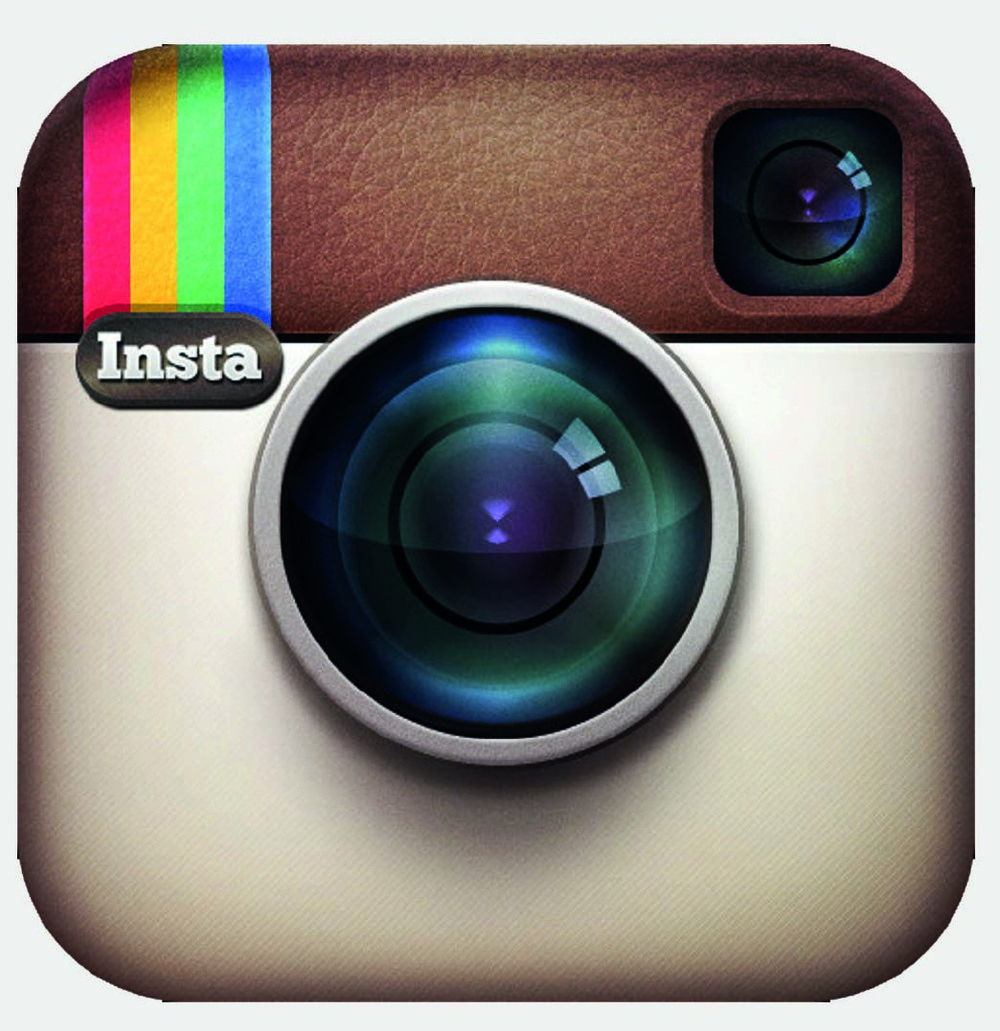 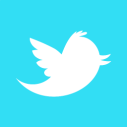 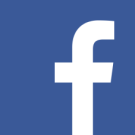 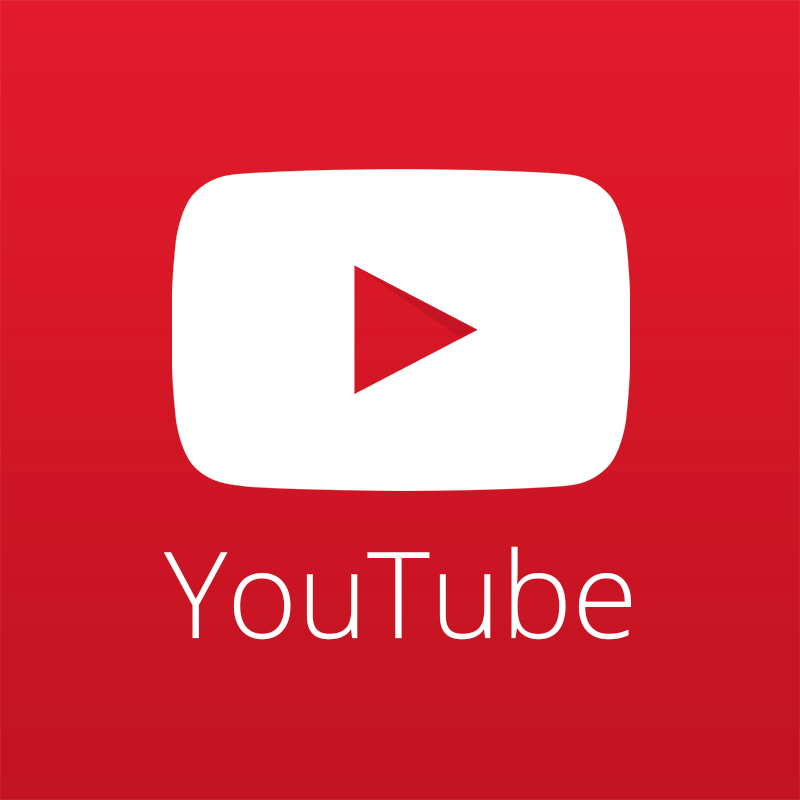 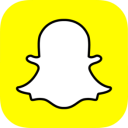 Social Platforms
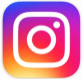 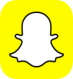 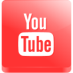 Primary focus platforms
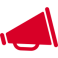 Awareness
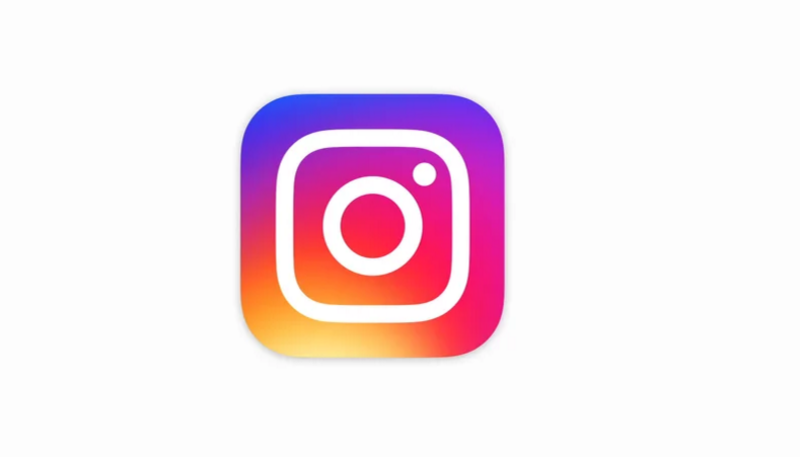 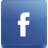 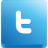 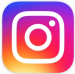 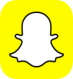 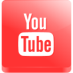 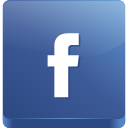 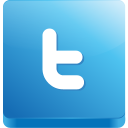 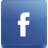 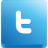 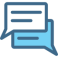 Engagement
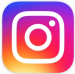 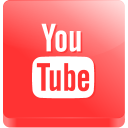 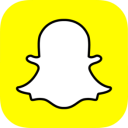 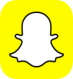 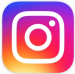 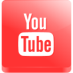 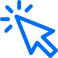 Traffic
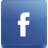 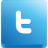 Secondary focus platforms
Community Building
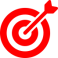 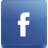 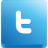 The chronological order of the platforms represent the relevancy of the platform for the corresponding ‘objective’
Sample Content Calendar For Repeat
Main Baskets (Objective Wise)
The primary focus of the social media platforms will be to disseminate the website content and drive traffic to the website followed by the branding activities for the brand
Content Posting Plan
Weekly Content Calendar will be created
The execution plan can be demonstrated as follows:
Content Posting
Content from predefined content baskets
Content on special /current affair event
1
4
Seasonal/ theme based engagement activity
Short term contests
3
2
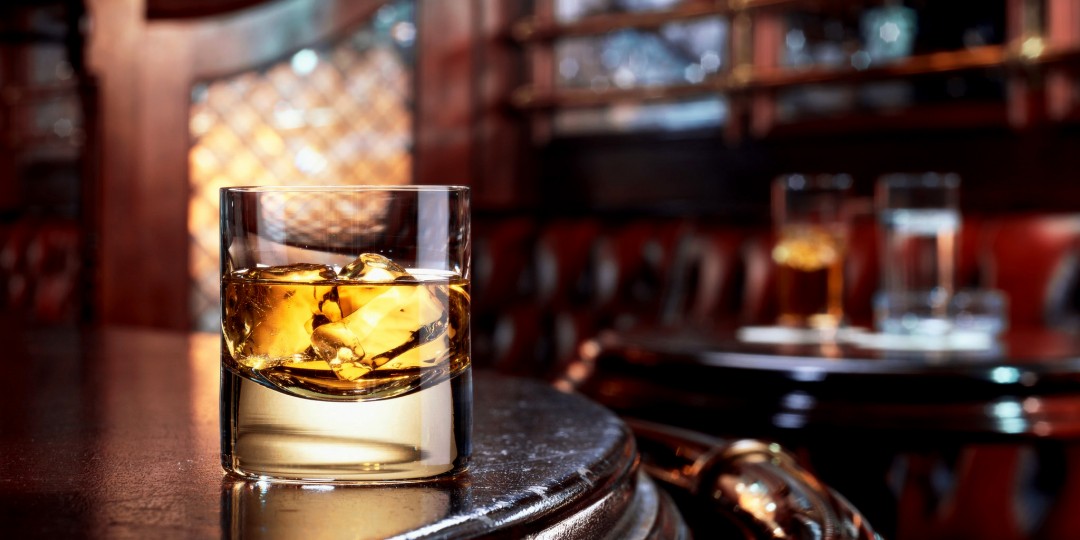 CONTENT MARKETING
Content Marketing Model
Converting the strangers to your customers and then to your promoters
Content Marketing Model
Why Infographics?
Sample Infographics
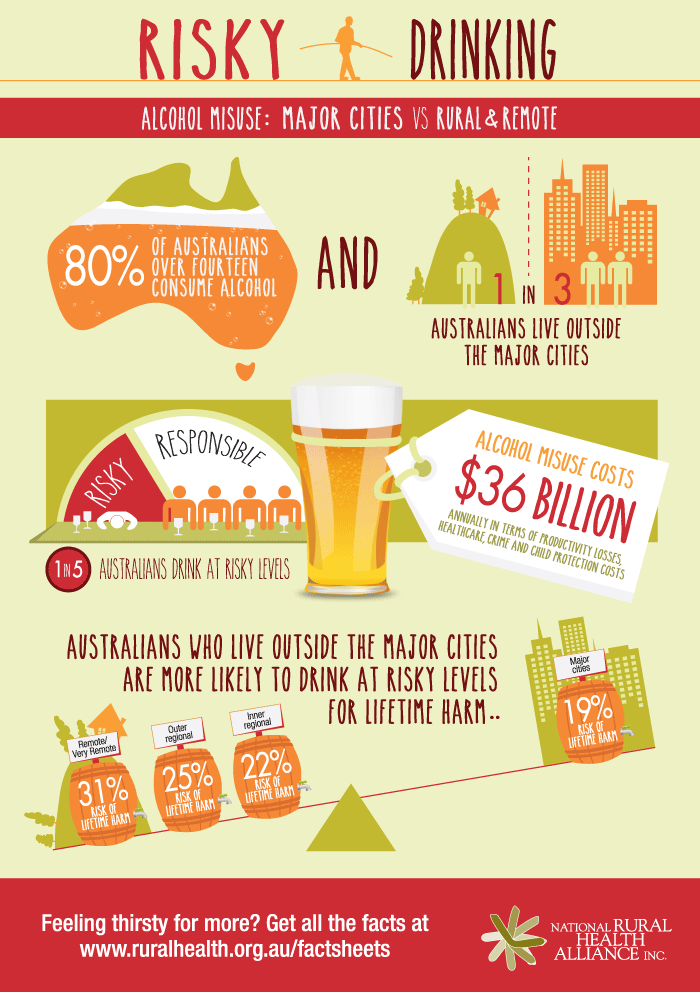 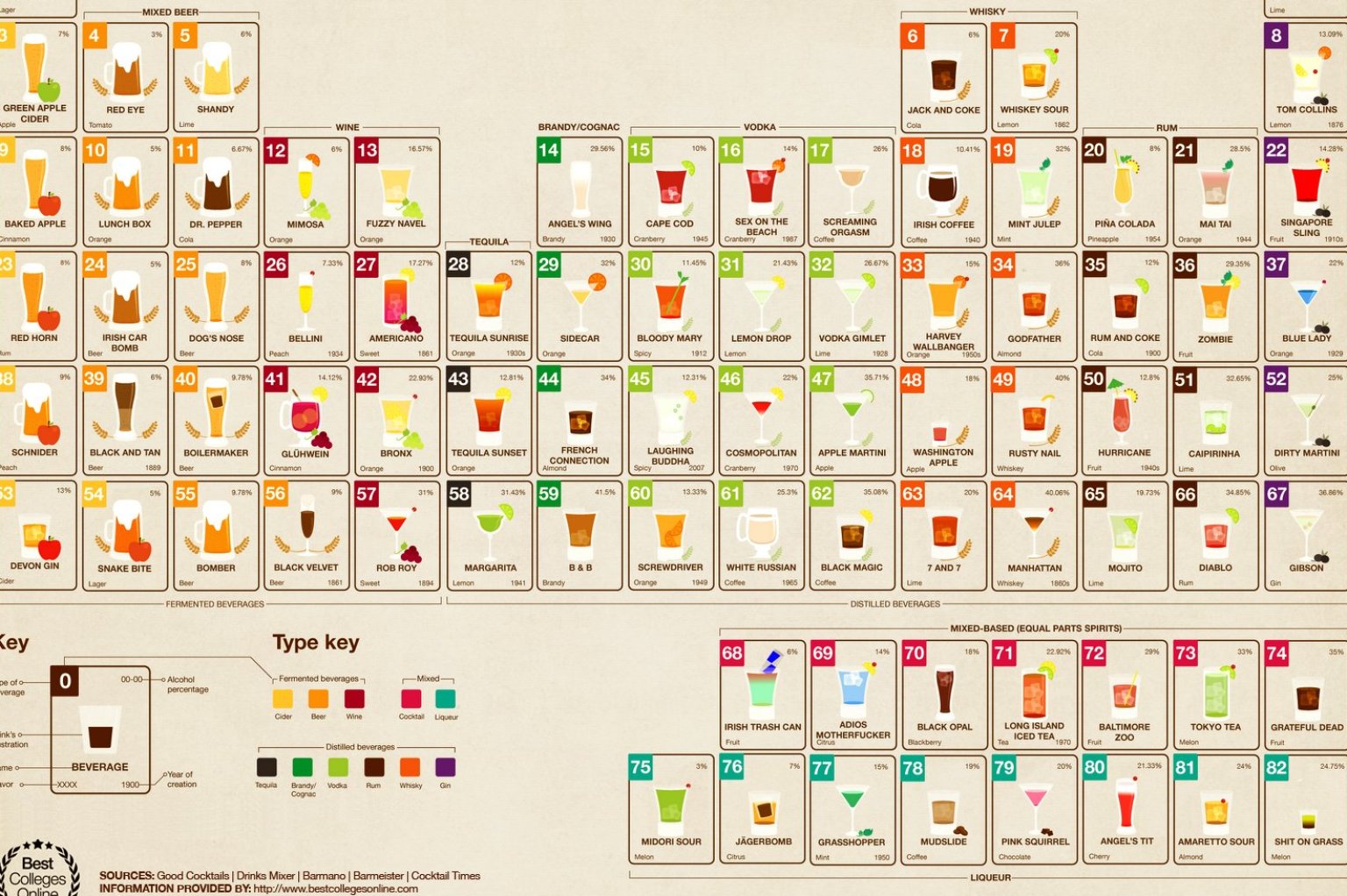 Weekly Repeat Newsletter
Weekly newsletter from  Repeat Brand to the email id subscribers.

 Newsletters to be customized as per the users interests and linking

The newsletter will also be mobile responsive in order to improve the customer experience

 A part of the newsletter allows brand to publish their store content
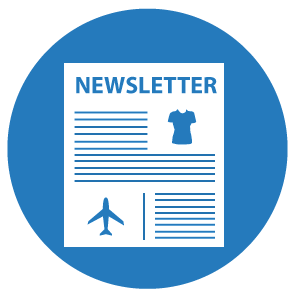 Why Videos?
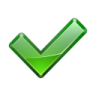 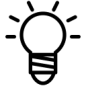 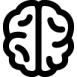 Why create videos?
74%
80%
46%
Increase in the understanding of a product after watching a video
Of the users remember the videos they watch online
Take action after viewing a video online
How does it help
YouTube is the second largest search engine
They keep your audience interested
Videos have the potential to go viral
Elaborate description of the product and service
It's easy to persuade people with video
Videos
Video series based on following themes
Branding video
Experiential videos
UGC
Videos which help the audience understand brand Repeat.

Highlighting the support staff. “Repeat Stories”

Funny CCTV footage
Showcasing the experience in the form of the videos

Audience testimonials 

Covering the event on the video.

Behind the scenes

Customer Experiences and them enjoying the moments with our services
Focus on UGC in order to create authenticity

 Dubsmash/Snapchat videos from our frequent users every Friday
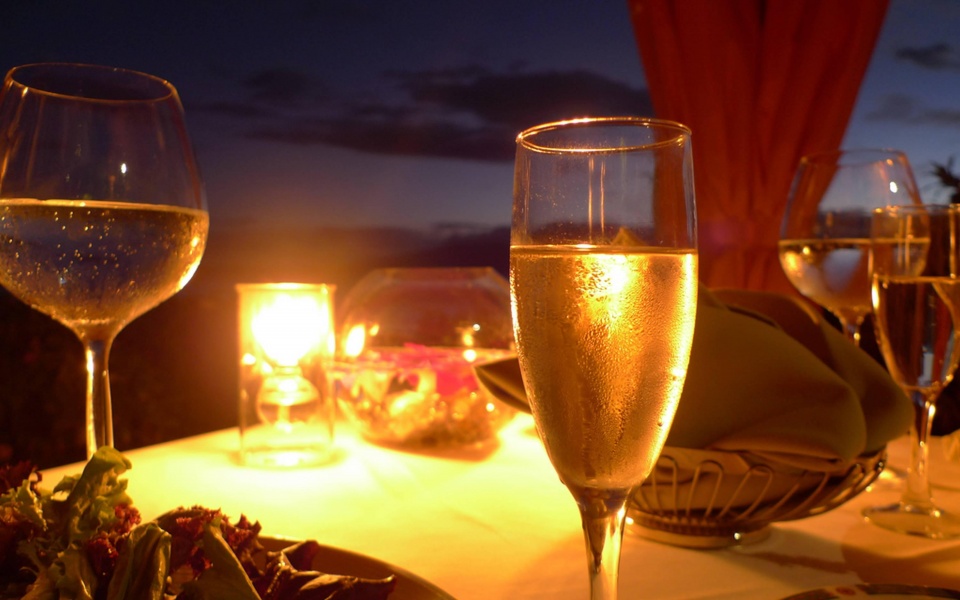 IDEAS OF ENGAGEMENT
#DrinkDontDrive – Phase 1
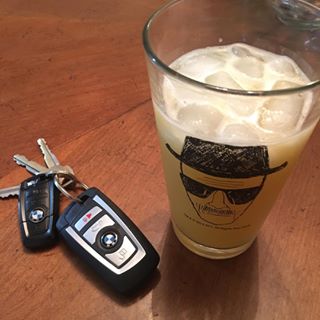 A campaign on social awareness promoting Don't drink and drive 

Simple posters and content around the topic as shown in the creative adjacent 

Phase 1 of this campaign can be showcased through content from our brand pages as well as UGC’s

This will be basically to spread awareness about the brand and the social cause
#DrinkDontDrive
#DrinkDontDrive – Phase 2
In Phase 2 we can execute the same campaign through videos of youngsters who got caught in drink and drive cases, and their sad stories

We will reverse the tagline on digital saying  Never Repeat Your Mistakes  OR We take a pledge to never Repeat our mistakes

We can tie-up with cab services like UBER and OLA where their service is co-promoted with our campaign
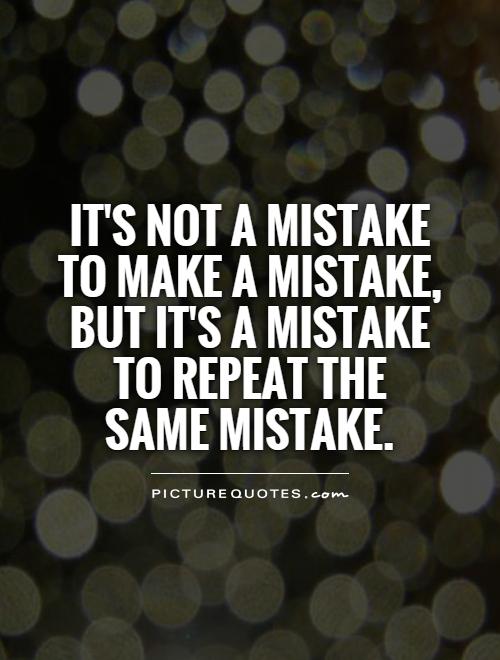 Socialize, Drink, Play Pokemon, Repeat
A  campaign where we give people a chance to socialize and enjoy their drink and play simultaneously

We will ask people to send us a screen shot of a pokemon found by them at any bar along with a repeat bottle 

As soon as they send us a screen shot we will send them a coupon code they can redeem at any bar for a free repeat drink

This gratification can be sent by a code or a sms

We will have to find a bars which are #PokeStop
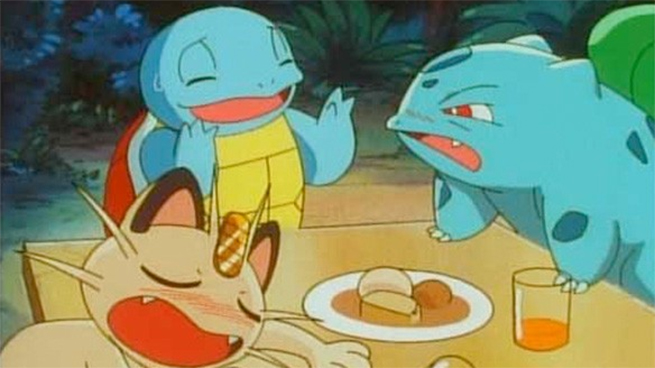 100 Good things that call for a Repeat
Purely for branding and recall purpose we can think of 100 moments or 100 treasured memories that would call for a repeat

We ask people to share their favourite or unforgettable stories of vacations, memories favourite tracks, random incidents etc which they would like to experience again 

We share the best ones which we received and print them on Repeat coasters and gift ir to the ones who shared it 

We can also execute this idea at a bar as an offline idea where we print the coasters then and there and gift it to our customer who buy our drink
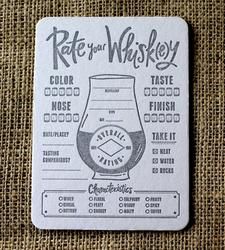 The Repeat Button
We will tie-up with a series of pubs and lounges for this campaign

Those will be called the lounge with a repeat button

There would be a buzzer on every table at our select bars and as soon as people press the repeat button on a particular song the DJ gets a track that how many repeats has he got for that song and he then decides whether to repeat the track or no

We have another connect to this which is related to music which is the primary interest of the young crowd contd. in the next slide
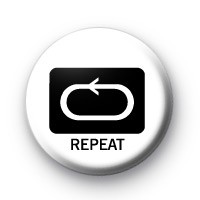 The Repeat Playlist
We create a customised playlist on sound cloud or mixcloud 

 A weekly repeat podcast on this channel that will be an hour long from Repeat’s end

This will feature some of the freshest/hippest new tracks from across genres 

 The idea is to promote the playlist as something people can listen to at home for their house party or probably while on their way out 

Giving a chance to aspiring DJ’s for producing the Repeat set of the week for users to listen to
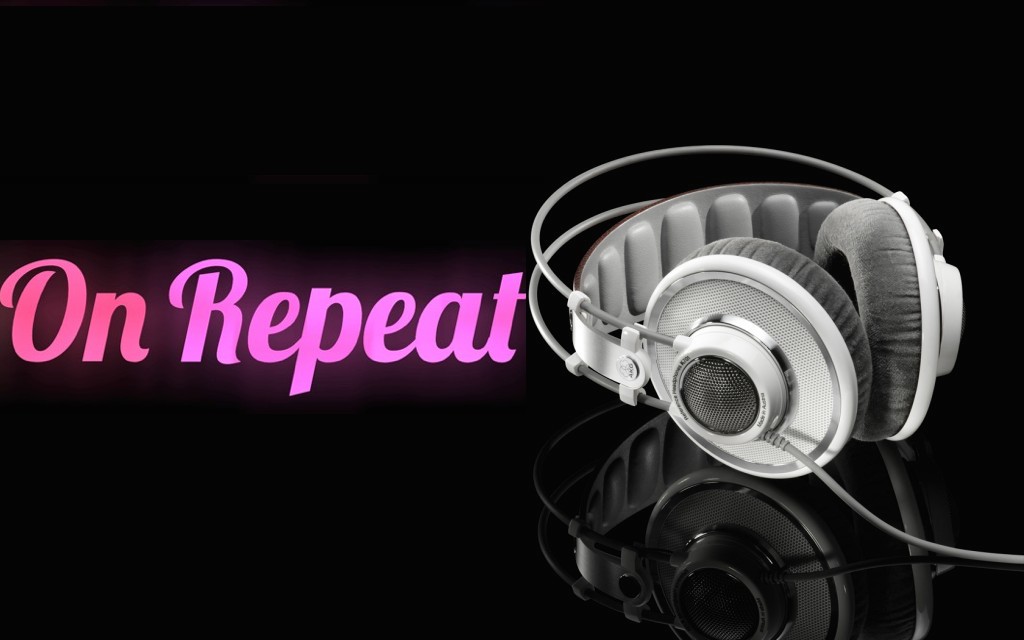 THE
Playlist
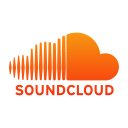 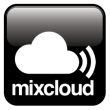 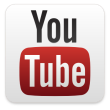 Influencer Outreach
We use influencers and lifestyle bloggers on Instagram for promoting our product subtly 

The list of bloggers/influencers will change their DP or put a pic from their official account showing a repeat bottle and a glass in the foreground 

This would help indirectly promote our brand with a subtle approach in terms of showcasing the choice of these influencers

Would also help with living up to repeats claim of being a fine grain single malted blended with Indian spirits and chosen by influential people
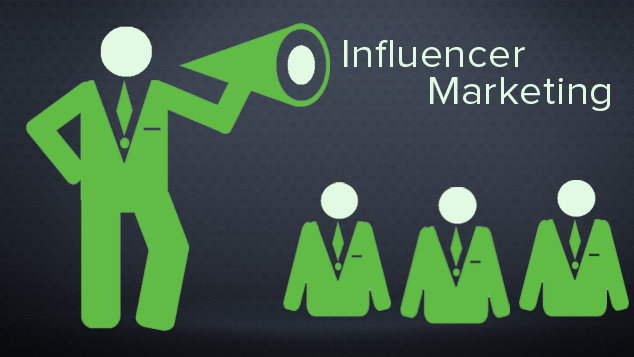 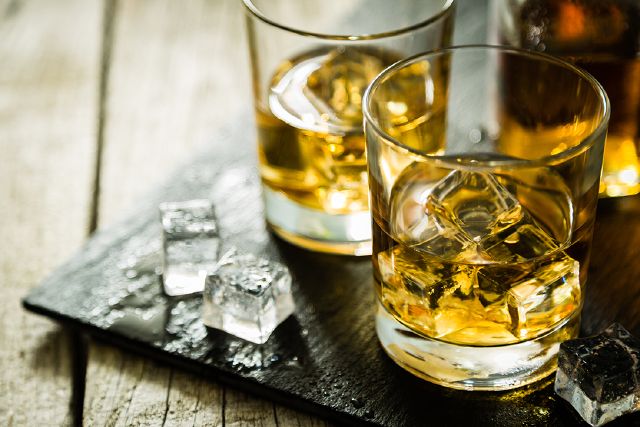 SEO
SEO Integrated Approach
The approach for SEO will integrate all channels – Website, Social Media, Collateral and PR – to deliver optimum results by driving more traffic to the website

The Game plan for SEO will be split into two:

 High volume keywords – which will drive larger amount of traffic from search over time

 Low volume but focused keywords – Some keywords might have low monthly searches but will be highly relevant and would have a greater possibility to generate highly relevant leads
Social Media
Website
Search Engine Optimization
PR
Collateral
SEO Process
Understanding Target Audiences
Define Objective 
And
 Goal Setting
Understanding
 Client’s Requirements
Strategy 
and 
Planning
Monitoring and 
Evaluation
Implementation
Analysis
 and 
Reporting
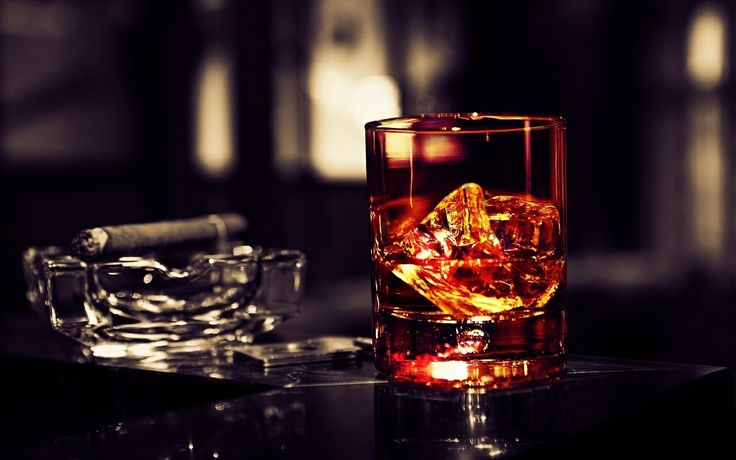 SEM
SEM Campaign – The Process
Keyword Research
Optimization
Analysis & Reporting
Ad Creation
1
2
9
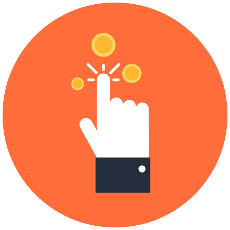 Optimization
Campaign Assessment
Landing Page Development
8
3
7
4
PPC
Monitor
Account Setup
5
6
Campaign Launch
Tracking Pixel Installation & Testing
Campaign Approach
Test Campaign with lower spends 
Duration : 25 - 30 days
Analyze the performance of the test campaign and modify the strategy as per the analysis
Allocate budget as per the trends seen for the particular product
Optimize the campaign in order to maximize the ROI
SEM Ads Game Plan
The game plan for SEM would be selected on priority taking two factors into consideration like : 

Monthly search volumes
The higher the monthly search volume, the greater the number of times the ad will be displayed and the greater the traffic which will be driven to a website with that keyword

Search ads competition on the keyword 
The lesser the competition on a particular keyword, the greater the chance that we will be able to deliver ads at a lower CPC and a higher CTR
Ads with high keyword density
 	Higher the occurrence of the keyword in the ad copy combined with a good landing page will ensure better conversions & lower CPC

Linking Adwords with analytics
This will enable us to optimize the campaign on a keyword level by assessing bounce rate & other metrics related to keywords & also optimizing the campaign to show ads for the ad position that gives the best performance

Automation of the account
We would be using the inbuilt automation tools(for bid management etc) from the adwords interface to get optimum results
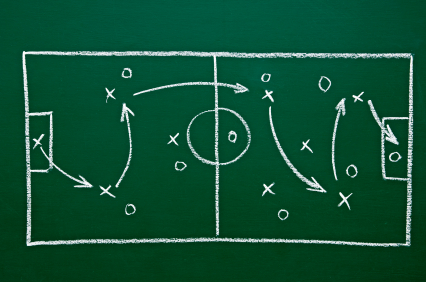 Sample Facebook & Instagram targeting
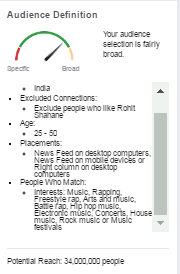 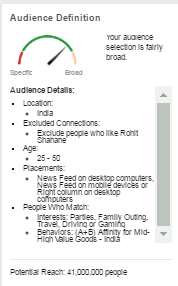 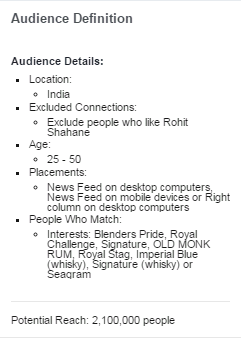 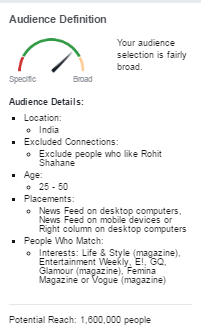 Theme – Music Genres
Theme – Youth Interests
Theme – Competitors
Theme – Lifestyle Magazines
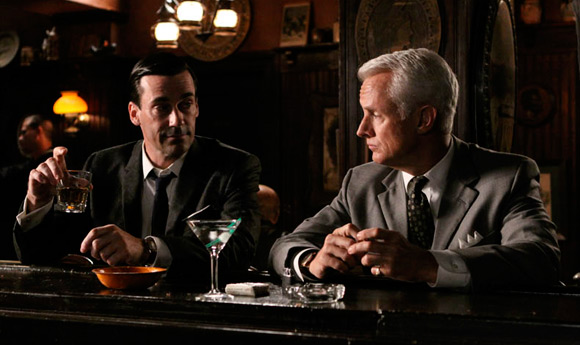 ORM
Platforms to be looked at for ORM
ORM : Process for responding to negative reviews
Online reputation management process (Responding to negative reviews):
ORM Monitoring Baskets
ORM Monitoring Baskets
Notes:
 For the identity hub, we would claim a domain name ideally including a search term to let the search engines know what the page is about.
 Link all the positive reviews to the site, making the optimized hub a place for people online to see the positive side of the brand offerings.
 Link social media feeds to the page since search engines love fresh content.
Escalation Procedure
MENTIONS
Brand  Keywords
 Brand + Product keywords
& others
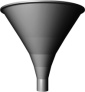 -
Negative comments
 To be escalated to the Indofil Team
 Recommendations to be provided with the response that’s applicable to the comment
Manual Curation of all Mentions
Will be archived
DAILY   |   WEEKLY   |   MONTHLY
Manual Classification
+
-
+
~
~
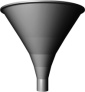 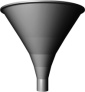 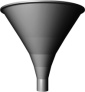 1.  By SENTIMENT
2.  By THEME
ANALYSIS & REPORTING*
Volume  | Theme | Trends | XX  |  YY  |
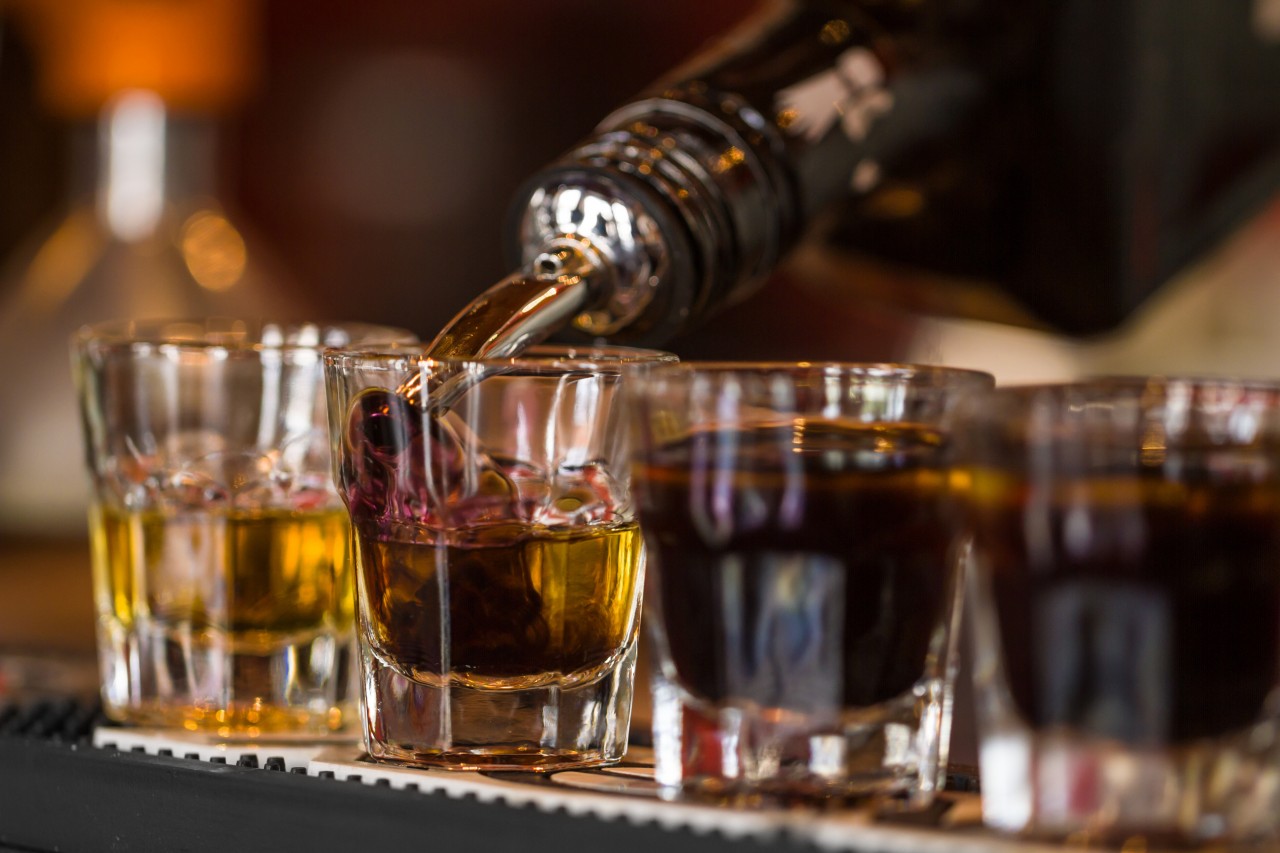 Metrics
Metrics
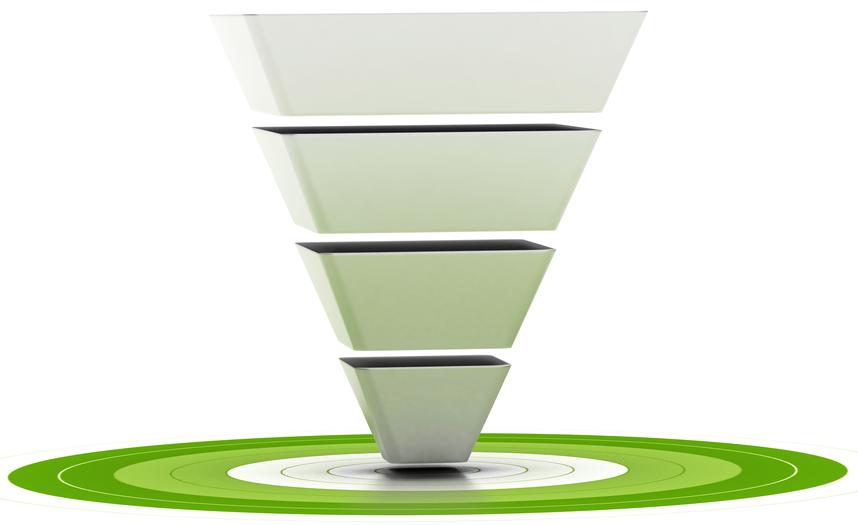 Exposure
Paid
Organic
Impressions, Reach, views, page likes, followers
Impressions, Reach, views, page likes, followers
Interactions
Likes, Comments, Shares, Favorites, Retweets, Replies, Reviews, Followers
Clicks, Mouse roll overs, comments, Image clicks
Actions
Website traffic through social & SEO, Number of forms submitted through social media, App, Websites, App downloads, Referrals
Number of forms  submitted through paid ads, CTRs, CPC, bounce rate, CPA
Conversions
Number of leads generated through Paid media, app, website, emails etc.
Number of leads generated through social media, app, website, emails etc.
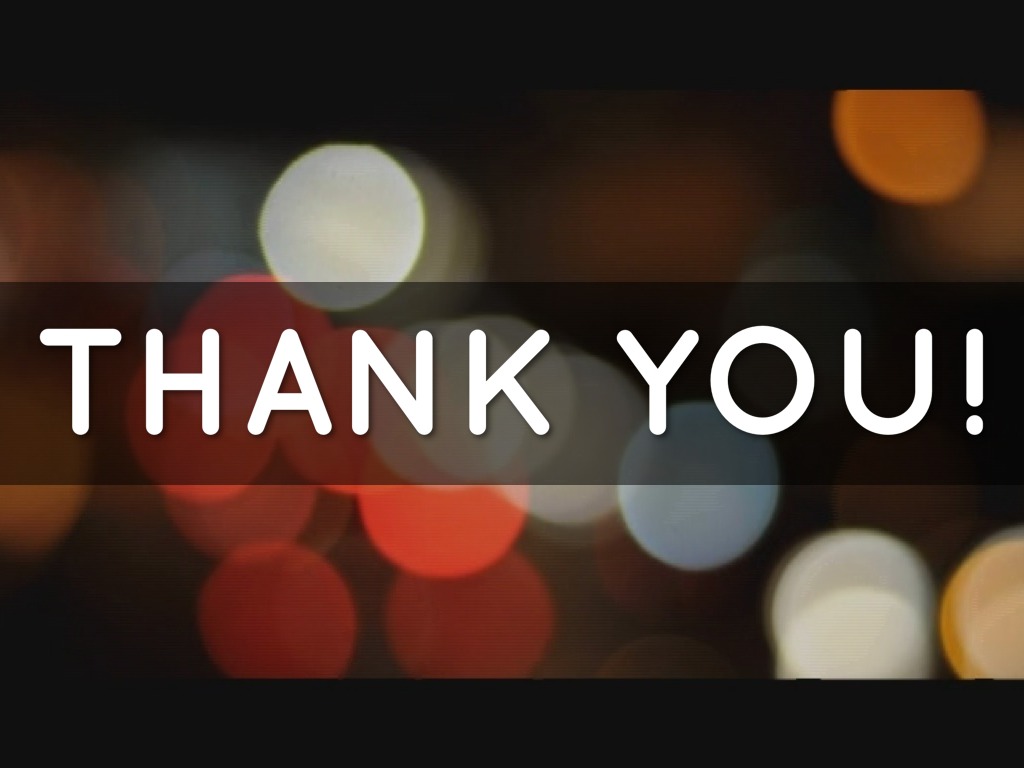 Contact Us : Siddharth Hegde

siddharth.hegde@ethinos.com     +91 98202 17252
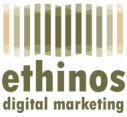